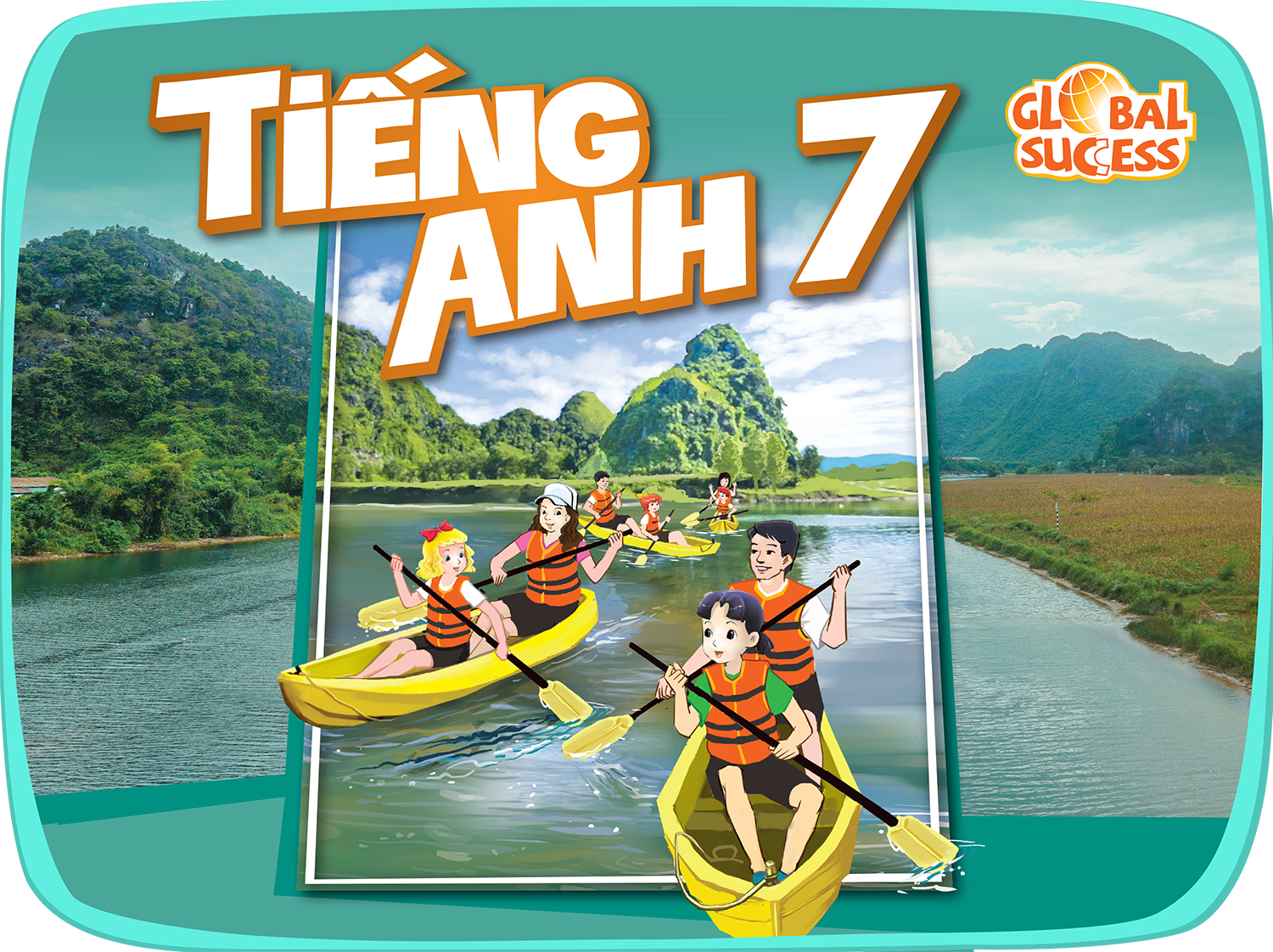 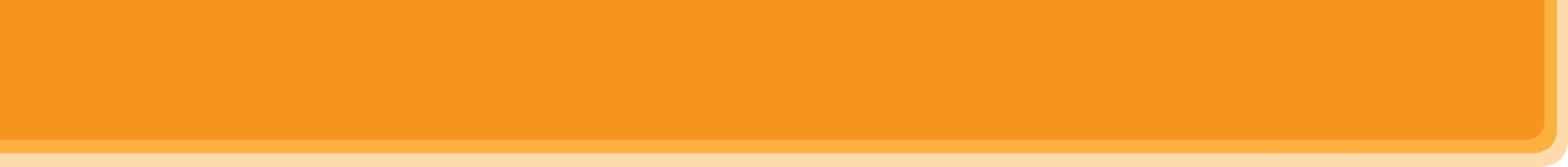 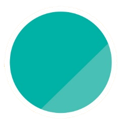 8
FILMS
Unit
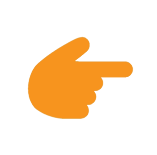 LESSON 2: A CLOSER LOOK 1
Adjectives to describe films
Vocabulary
/ɪə/ and /eə/
Pronunciation
Unit
HOBBIES
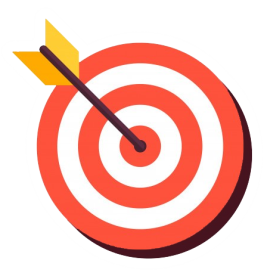 OBJECTIVES
By the end of the lesson, students will be able to:
use the lexical items related to the topic “Films”
correctly pronounce words that contain the sounds: /ɪə/ and /eə/
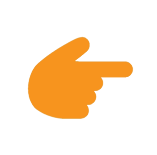 LESSON 2: A CLOSER LOOK 1
WARM-UP
Who is faster?: Film posters
Task 1: Work in pairs and match the adjectives with the definitions.
Task 2: Complete the following sentences, using the adjectives in 1.
Task 3: Reporter – Film Critic.
VOCABULARY
Task 4: Listen and repeat. Practice pronouncing.
Task 5: Listen and practice the sentences.
Game: Broken telephone
PRONUNCIATION
CONSOLIDATION
Wrap-up
Homework
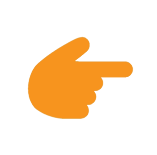 LESSON 2: A CLOSER LOOK 1
WARM-UP
Who is faster?: Film posters
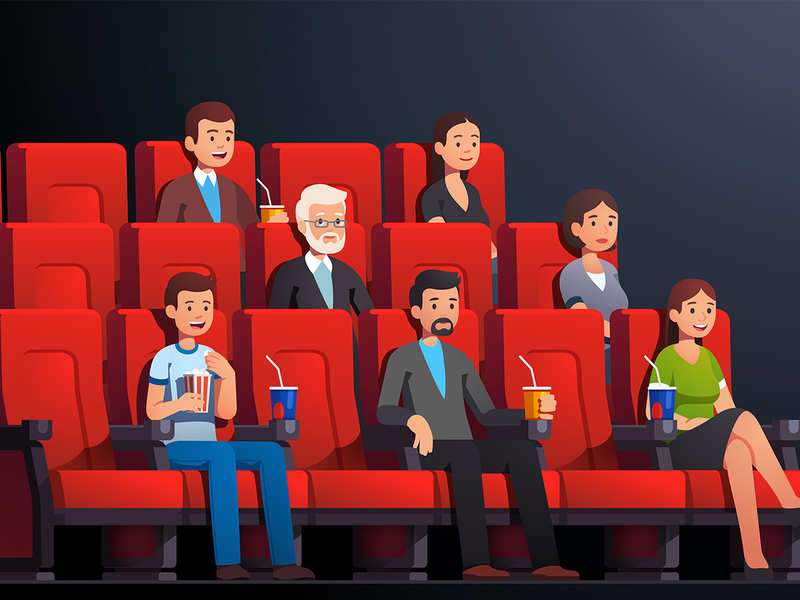 Aims of the stage:
To review on types of films, recall students’ vocabulary on adjectives to describe film.
KIM’S GAME
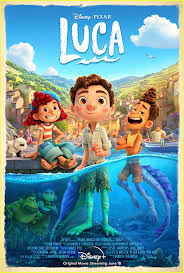 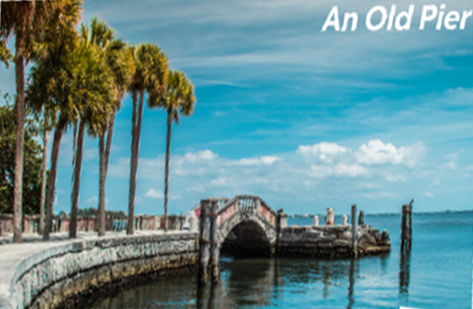 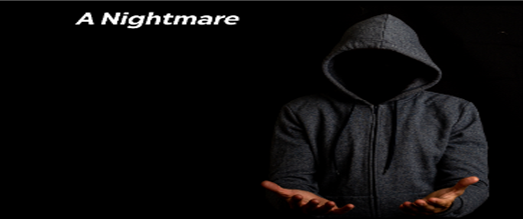 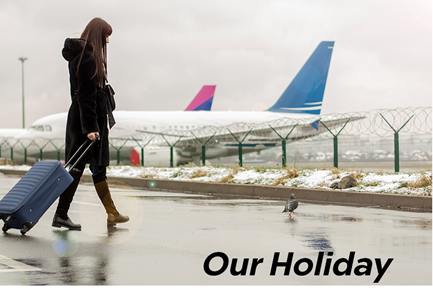 01
02
03
04
05
06
07
08
09
10
11
12
13
14
15
16
17
18
19
20
21
22
23
24
25
26
27
28
29
30
31
32
33
34
35
36
37
38
39
40
41
42
43
44
45
46
47
48
49
50
51
52
53
54
55
56
57
58
59
60
Hết giờ
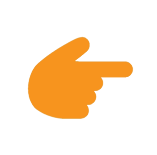 LESSON 2: A CLOSER LOOK 1
WARM-UP
Who is faster?: Film posters
Vocabulary
Task 1: Work in pairs and match the adjectives with the definitions.
Task 2: Complete the following sentences, using the adjectives in 1.
Task 3: Reporter – Film Critic.
VOCABULARY
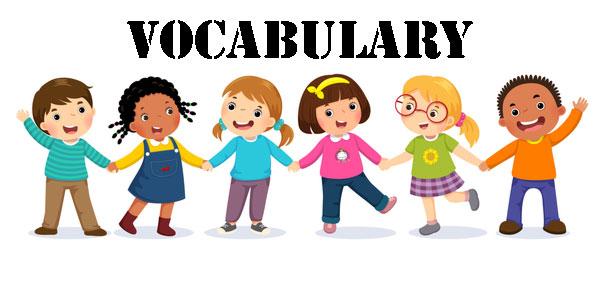 Aims of the stage:
To introduce the new words
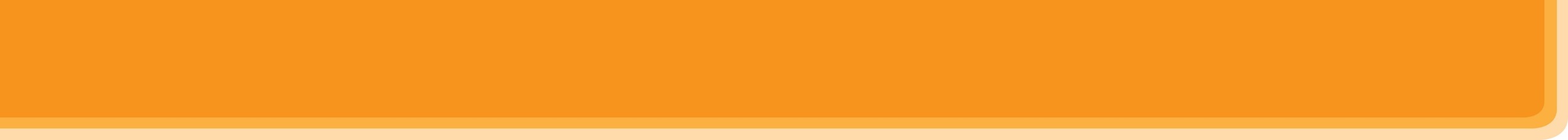 VOCABULARY
violent (adj)
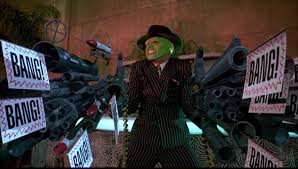 /'vaiələnt/
hung dữ; bạo lực, mãnh liệt
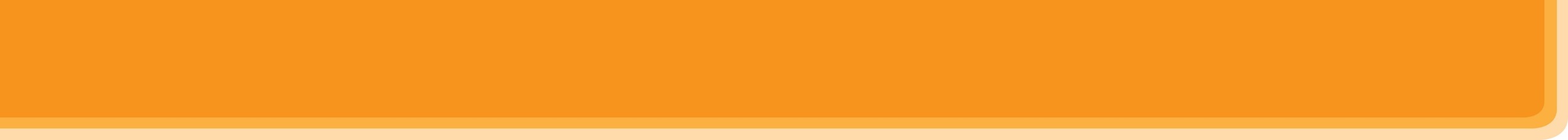 VOCABULARY
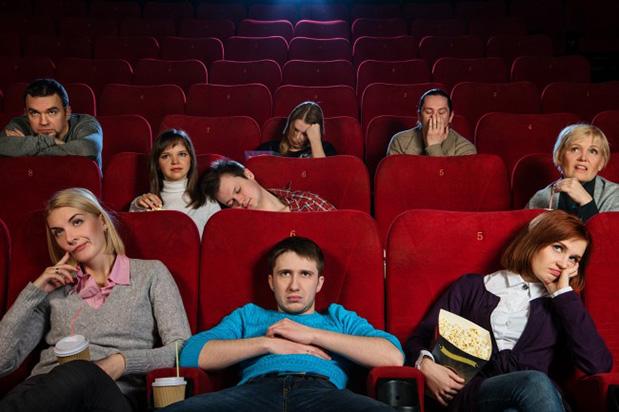 dull (adj)
/dʌl/
buồn tẻ, chán, đơn điệu
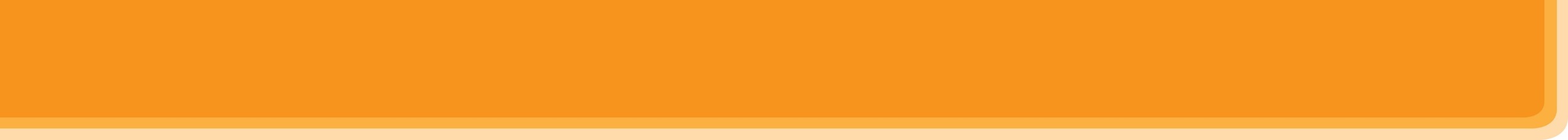 VOCABULARY
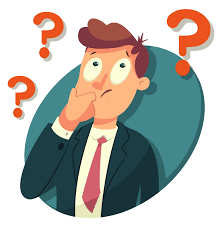 confusing (adj)
/kən'fju:ziŋ/
khó hiểu, gây bối rối
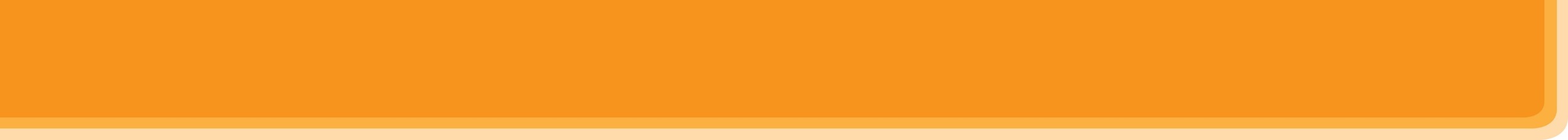 VOCABULARY
shocking (adj)
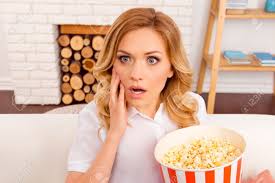 /'∫ɒkiŋ/
gây choáng váng, làm sửng sốt
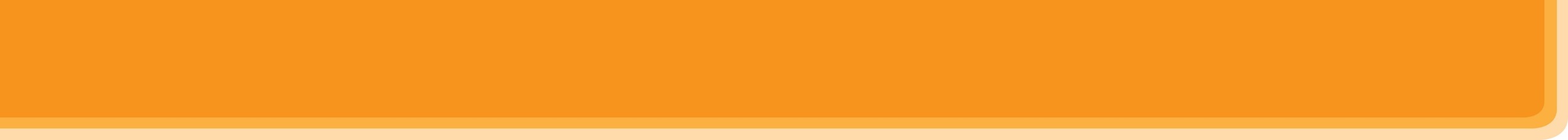 VOCABULARY
enjoyable (adj)
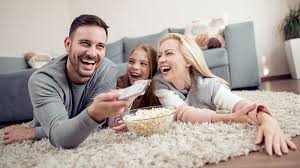 /in'dʒɔiəbl/
thú vị, thích thú
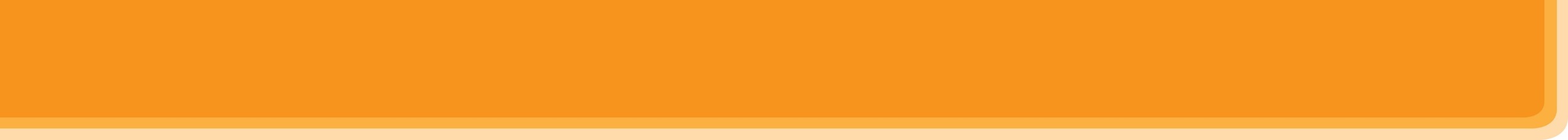 PRESENTATION
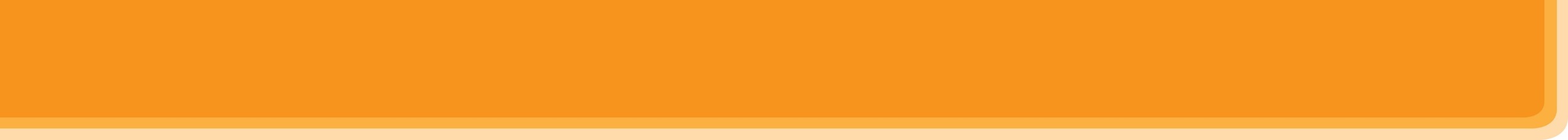 VOCABULARY
1
Match the following adjectives with their meanings.
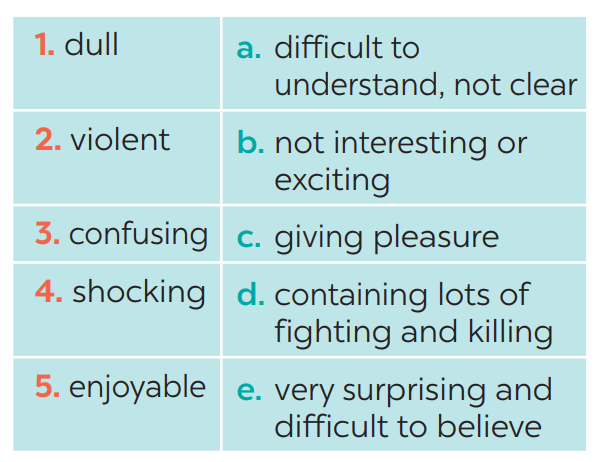 [Speaker Notes: Wordwall game: https://wordwall.net/resource/27241481]
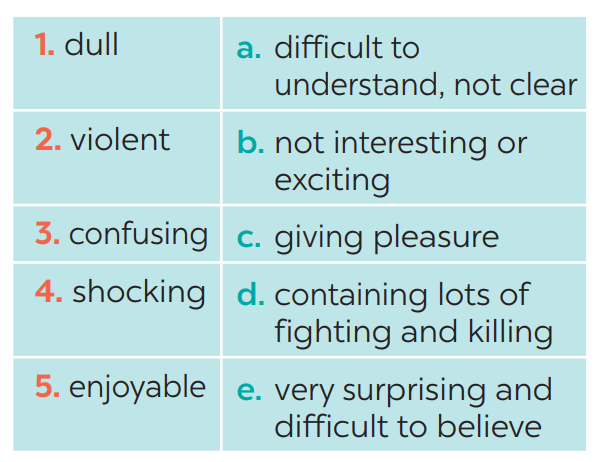 2
1
Complete the following sentences, using the adjectives in
1. I found the film A Polluted Planet hard to believe. It’s a very _________ documentary.2. The film was so _________ that we almost fell asleep.3. I think you will enjoy Our Holiday. It’s quite _________ .4. There were too many fights in the film. It was too _________ .5. I didn’t really understand the film. It was very _________ .
violent
shocking
dull
enjoyable
confusing
1. I found the film A Polluted Planet hard to believe. It’s a very _________ documentary.2. The film was so _________ that we almost fell asleep.3. I think you will enjoy Our Holiday. It’s quite _________ .4. There were too many fights in the film. It was too _________ .5. I didn’t really understand the film. It was very _________ .
Work in pairs. Ask and answer questions about a film you saw recently.
3
Example:A: What film did you see recently?B: Skyfall.A: What do you think of it?B: It’s too violent.
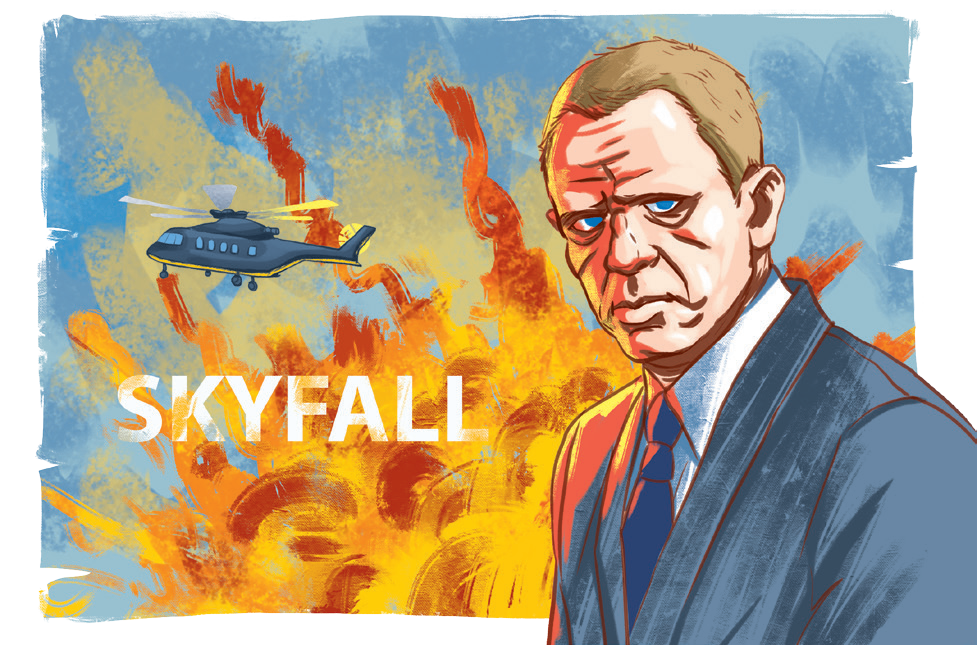 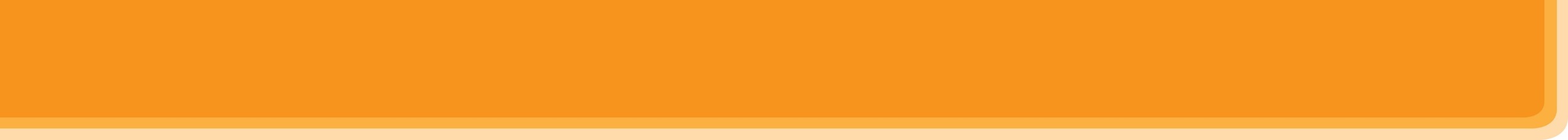 PRONUNCIATION
Aims of the stage:
To let students listen and notice the targeted sounds in individual words.
To let students practice pronouncing the targeted sounds in sentences.
/ɪə/ and /eə/
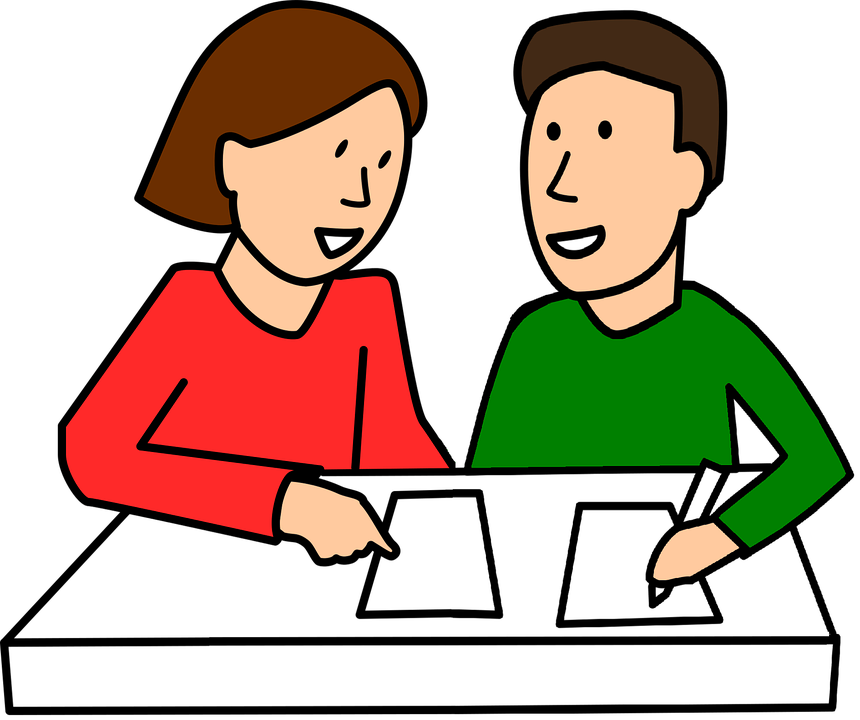 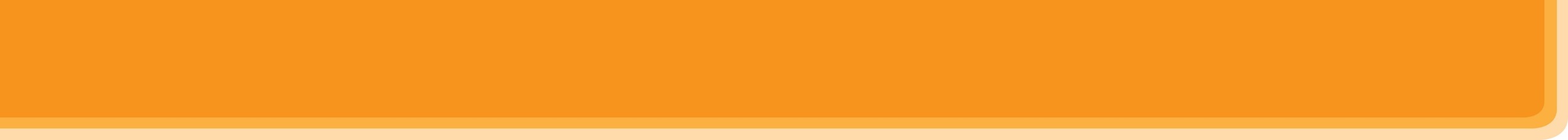 PRONUNCIATION
Listen and repeat the following words. Pay attention to the underlined parts.
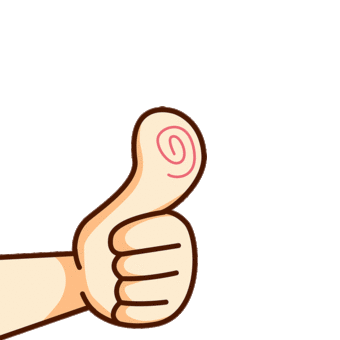 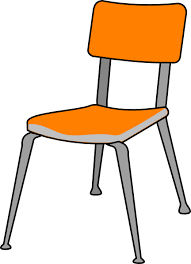 here
chair
Can you recognize the sounds in the underlined parts?
chair
here
/ɪə/
/eə/
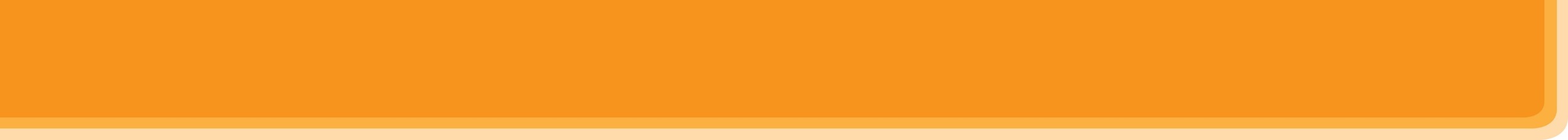 PRONUNCIATION
Listen and repeat the words. Pay attention to the sounds /ɪə/ and /eə/.
4
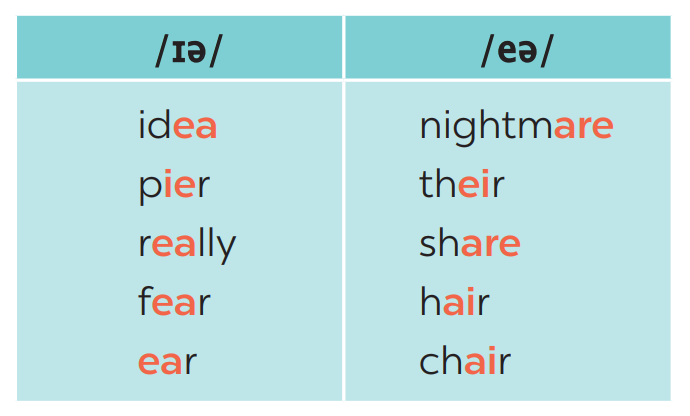 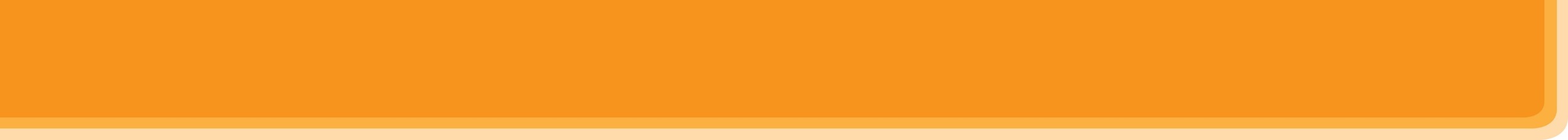 PRONUNCIATION
5
Listen and repeat, paying attention to the underlined words.
Game: Broken telephone
1. Is there a cinema near here?2. There’s a chair under the stairs.3. Put your earphones near here.4. I don’t care about your idea.5. Our aeroplane is up there, in the air.
/ɪə/ and /eə/
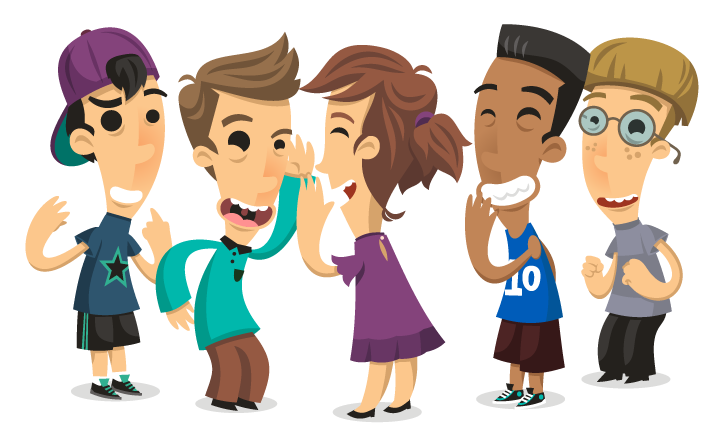 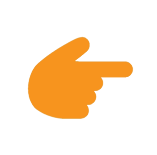 LESSON 2: A CLOSER LOOK 1
WARM-UP
Who is faster?: Film posters
Vocabulary
Task 1: Work in pairs and match the adjectives with the definitions.
Task 2: Complete the following sentences, using the adjectives in 1.
Task 3: Reporter – Film Critic.
VOCABULARY
Pronunciation
Task 4: Listen and repeat. Practice pronouncing. 
Task 5: Listen and practice the sentences.
Game: Broken telephone
PRONUNCIATION
CONSOLIDATION
Wrap-up
Homework
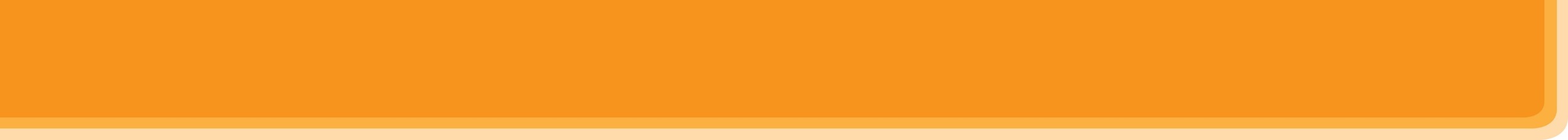 CONSOLIDATION
1
WRAP-UP
Adjectives to describe films
Vocabulary
/ɪə/ and /eə/
Pronunciation
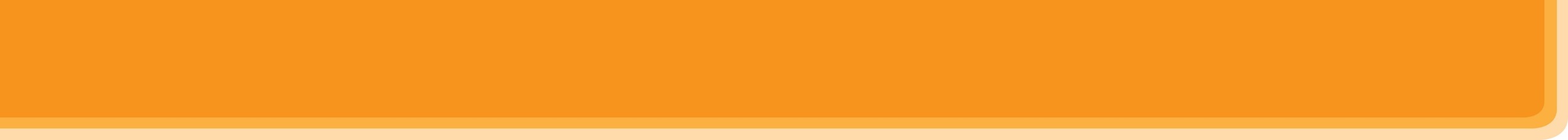 CONSOLIDATION
2
HOMEWORK
Write some sentences to describe your favourite types of films. You can use the adjectives that you have learnt in this lesson.
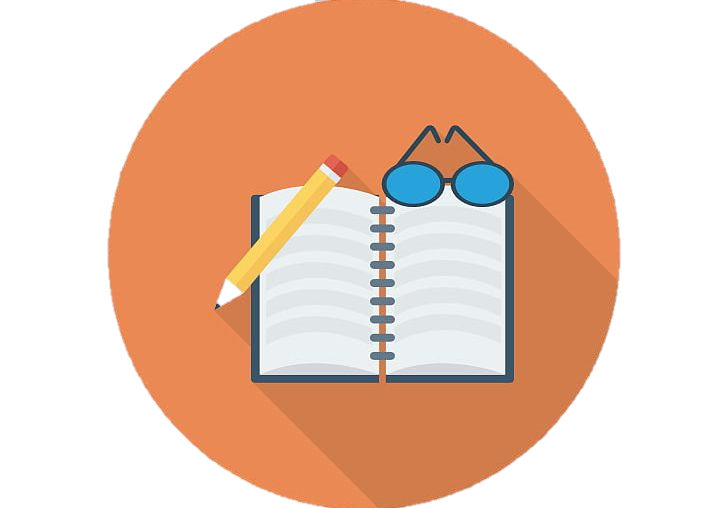 Website: sachmem.vn
Fanpage: facebook.com/sachmem.vn/